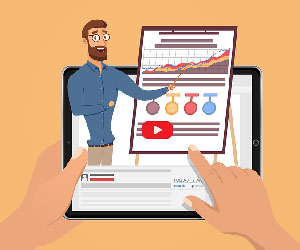 ГОТОВИМ РАБОЧИЕ ЛИСТЫ ДЛЯ ОНЛАЙН-ОБУЧЕНИЯ
научный рук-ль международных сетевых лабораторий «Инновационные технологии в сфере поликультурного образования» и Международного методсовета по многоязычию и межкультурной коммуникации, эксперт Федерального реестра научно-технической сферы РФ, эксперт АСИ, эксперт Детского онлайн-университета для стран СНГ и др., член правления ОЦ ИКаРуС, рук-ль портала http://bilingual-online.net 
Кудрявцева Екатерина Львовна, PhD
Содержание вебинара
Чем отличается презентация для лекции от презентации для занятия онлайн?
Чем отличаются рабочие листы от презентации для занятия онлайн?
На что обращать внимание при создании рабочих листов вообще?
В чем отличие рабочих листов именно для онлайн-обучения?
Рабочие листы открытого и закрытого типа.
Как соблюсти авторские права и не рисковать получением штрафа?
Наиболее частые ошибки при создании рабочих листов.
Типы и примеры рабочих листов для: дошкольников, учеников начальной школы, подростков.
Как превратить в рабочие листы материалы для работы в оффлайн: пара полезных приемов от практиков
Технические средства для создания е-рабочих листов.
Откуда можно брать образцы и готовые рабочие листы начинающим педагогам в дистанте?
Содержание вебинара
ПРЕЗЕНТАЦИЯ ДЛЯ ЛЕКЦИИ
Создается для демонстрации с экрана (большая дистанция – более крупный шрифт)
Нужна как развернутый план говорящему и опора для понимания (расставление акцентов) слушателю
Не предполагает выполнения дальнейших операций слушателями
Не должна быть детальной (детализация – в речи говорящего)
Чем отличаются презентации для лекции и для занятия онлайн?
ПРЕЗЕНТАЦИЯ К ЗАНЯТИЮ
Создается для демонстрации с экрана компьютера (шрифт отвечает возрасту учащихся; важно – рубленый шрифт)
Нужна как стержень занятия для педагога и учащихся (содержит основной материал для освоения)
Предполагает выполнение дальнейших операций учащимися (совместно с педагогом)
Должна давать всю необходимую для выполнения действий информацию и ставить задачи, то есть быть более детальной (хотя основная детализация – в речи педагога)
Должна в структуре отражать структуру дополняющих ее рабочих листов (как ствол объединяет ветви дерева)
Чем отличаются презентации для лекции и для занятия онлайн?
Общее для обоих типов презентаций
Исходить при подготовке из компетенций слушателя
Четко структурировать содержание 
Не перегружать ни текстом, ни иллюстрациями (они именно к данному тексту)
Никакого фона, если он не несет специальной смысловой нагрузки (разный фон разных разделов презентации)
1 презентация – 1 тема и ее решение

Подробнее: https://www.youtube.com/watch?v=JAKO8u90uys&list=PLVKGJZWfmPnpiKBCtCcBA6SS9uXFBWoFI&index=54&t=103s
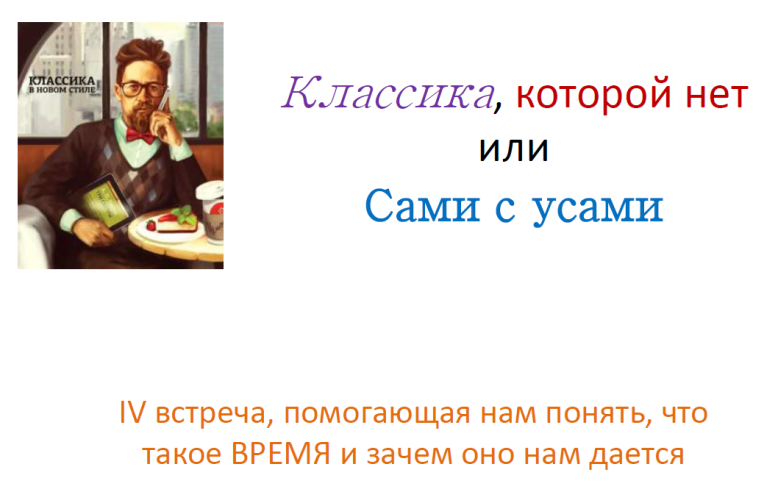 Пример презентации к e-занятию
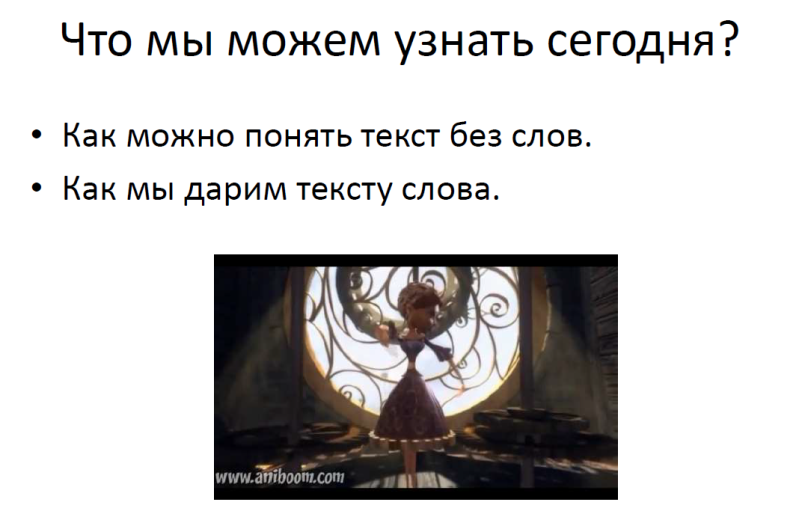 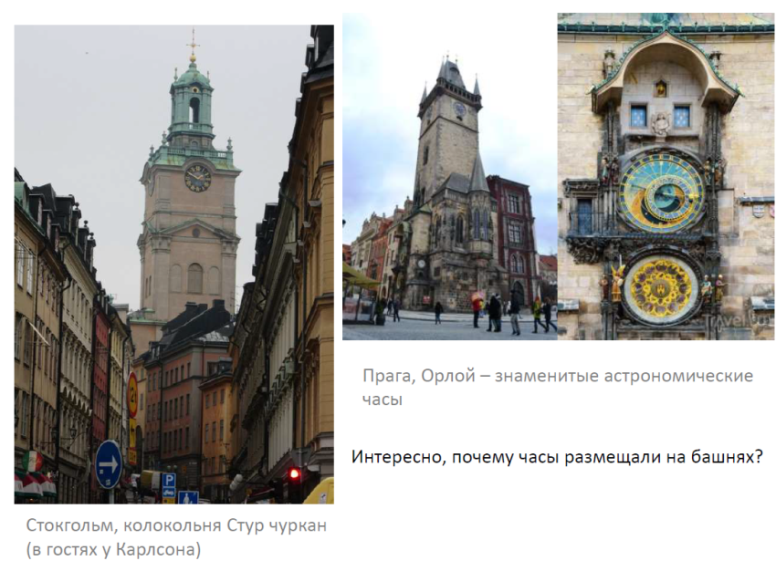 Пример презентации к e-занятию
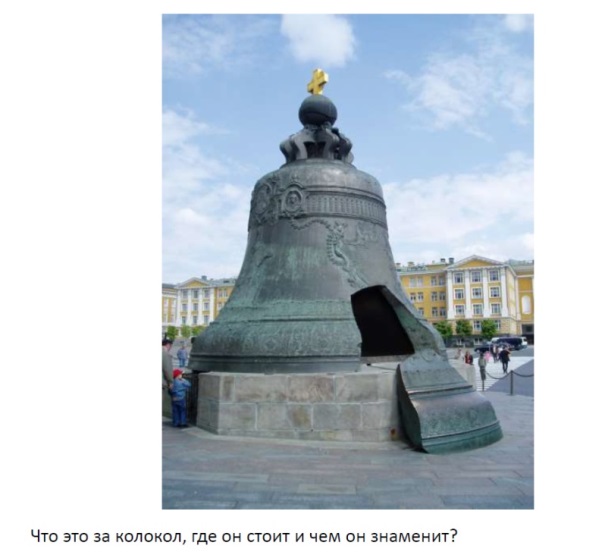 ПРЕЗЕНТАЦИЯ К ЗАНЯТИЮ
Задает структуру занятия и материала
Дает и фиксирует основную информацию
Ставит ключевые вопросы
Предлагает обзор и запускает обсуждение вариантов решения
Привлекает внимание к самым важным материалам
Дает перечень источников
Обобщает пройденное 
Выводит на дальнейшую работу
Чем отличается презентация к занятию от рабочих листов?
РАБОЧИЕ ЛИСТЫ
Развивают подтемы и решают конкретные задачи внутри структуры занятия (как ступеньки общей лестницы)
Запрашивают информацию у учащихся
Предлагают варианты «опор» для решений
Помогают фиксировать варианты ответов (заметки на полях)
Привлекают внимание к деталям
Предлагают пути реализации дальнейшей работы с учетом способностей ученика
Чем отличается презентация к занятию от рабочих листов?
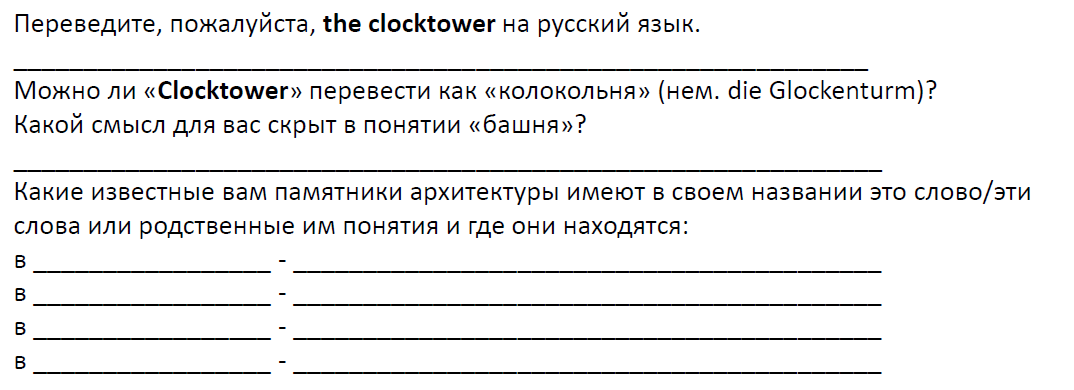 Пример 
рабочих листов
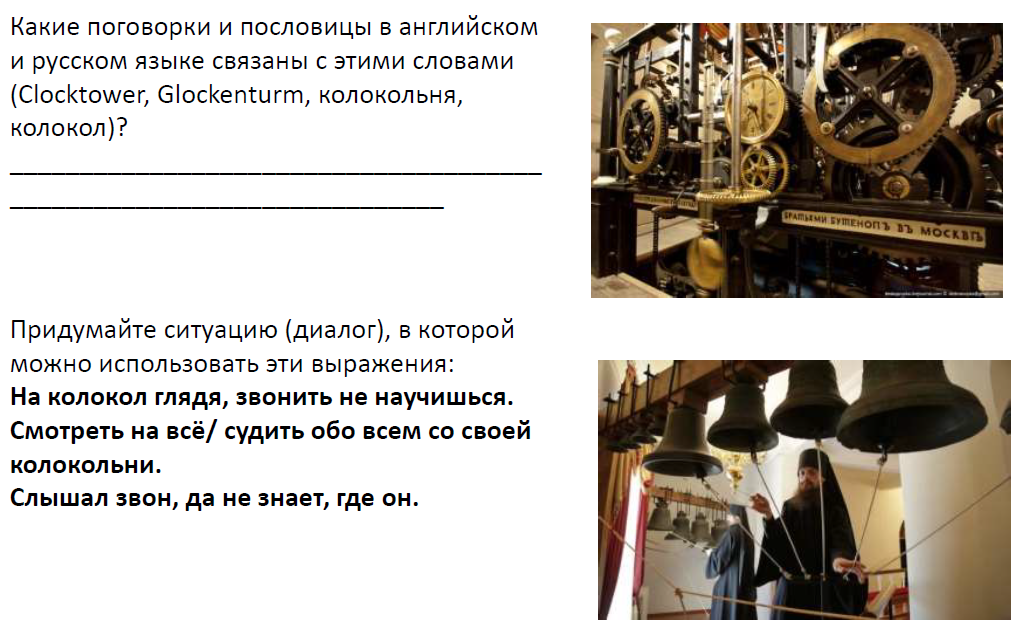 Пример 
рабочих листов
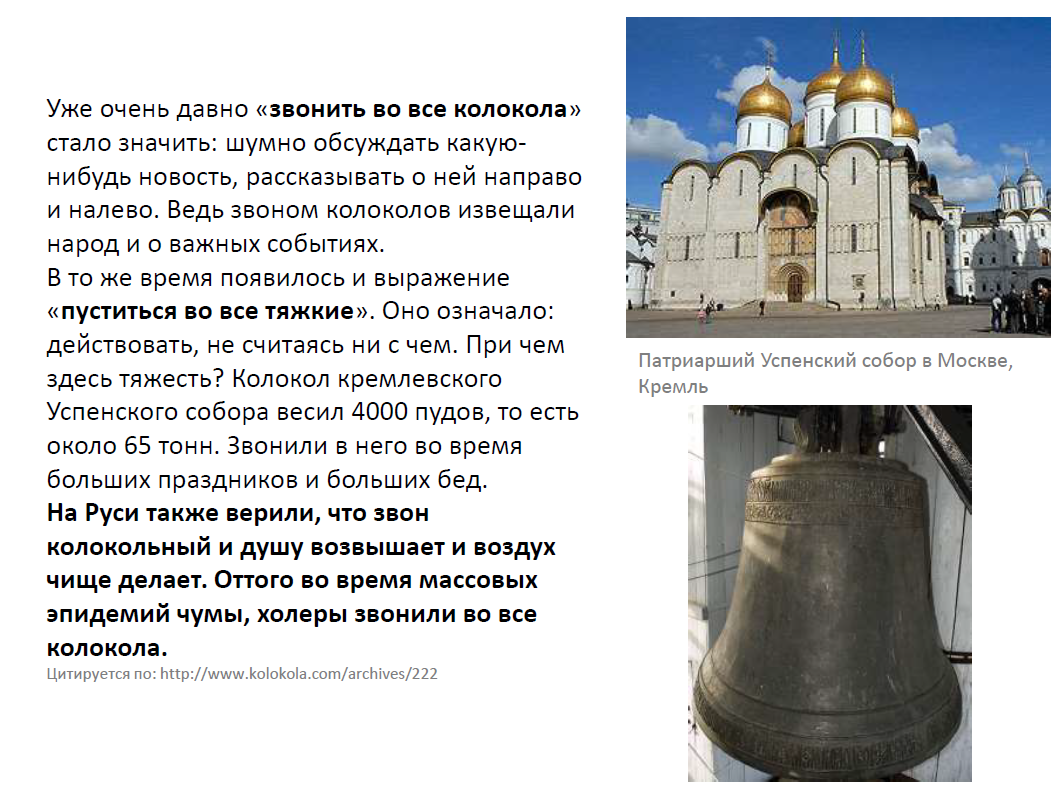 Откуда это: Презентация или рабочие листы?
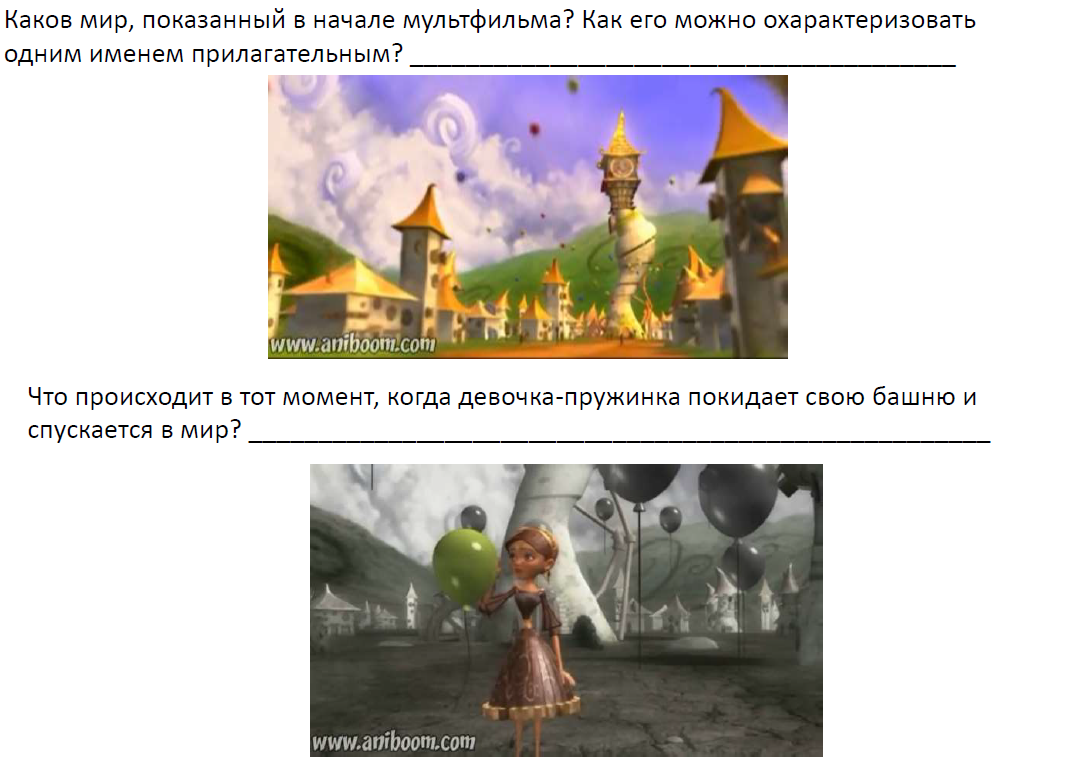 Откуда это: Презентация или рабочие листы?
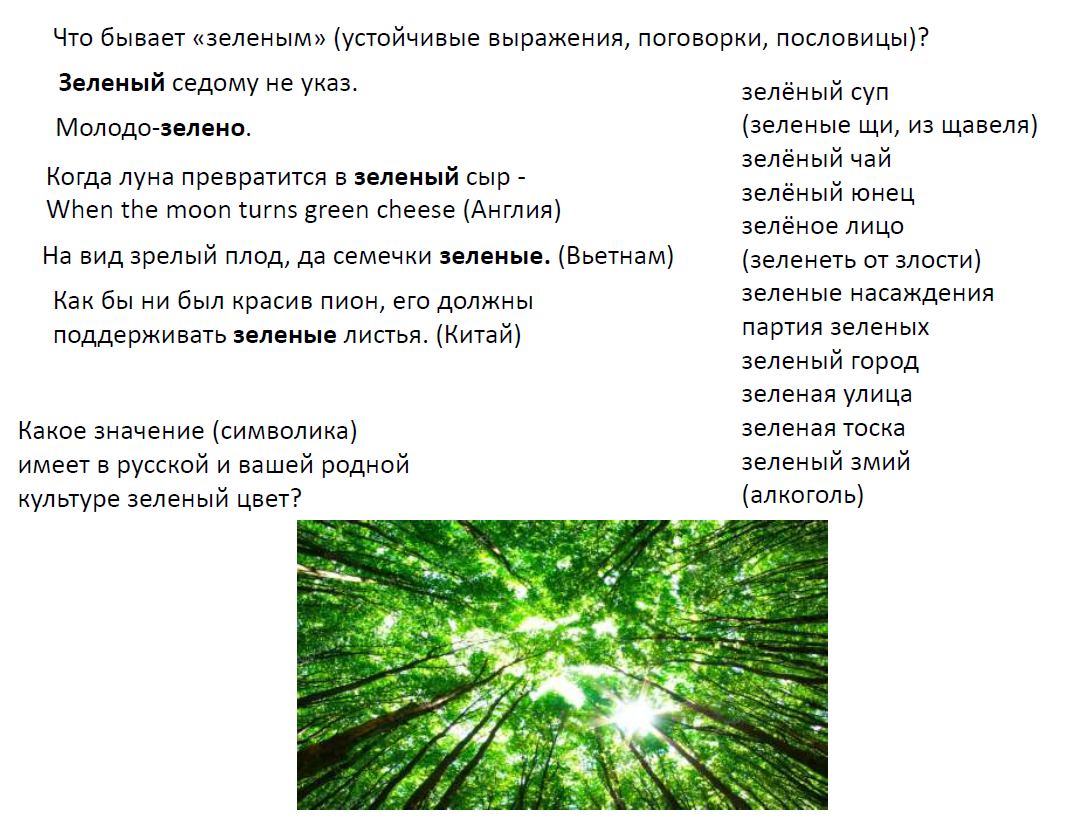 Важно, чтобы на разном уровне (доступном каждому индивидуально), учащиеся пришли к примерно одним и тем же выводам. 
Просто пути «искателей», «наблюдателей» и «слушателей» будут не идентичны. Кто-то сможет расспросить родителей, кто-то полезет в интернет, кто-то выстроит путь доказательства на основании собственного опыта или обязательного минимума данного вами материала…
Презентация рассчитана на обязательный минимум (минимальный уровень)
Рабочие листы могут быть разноуровневыми!
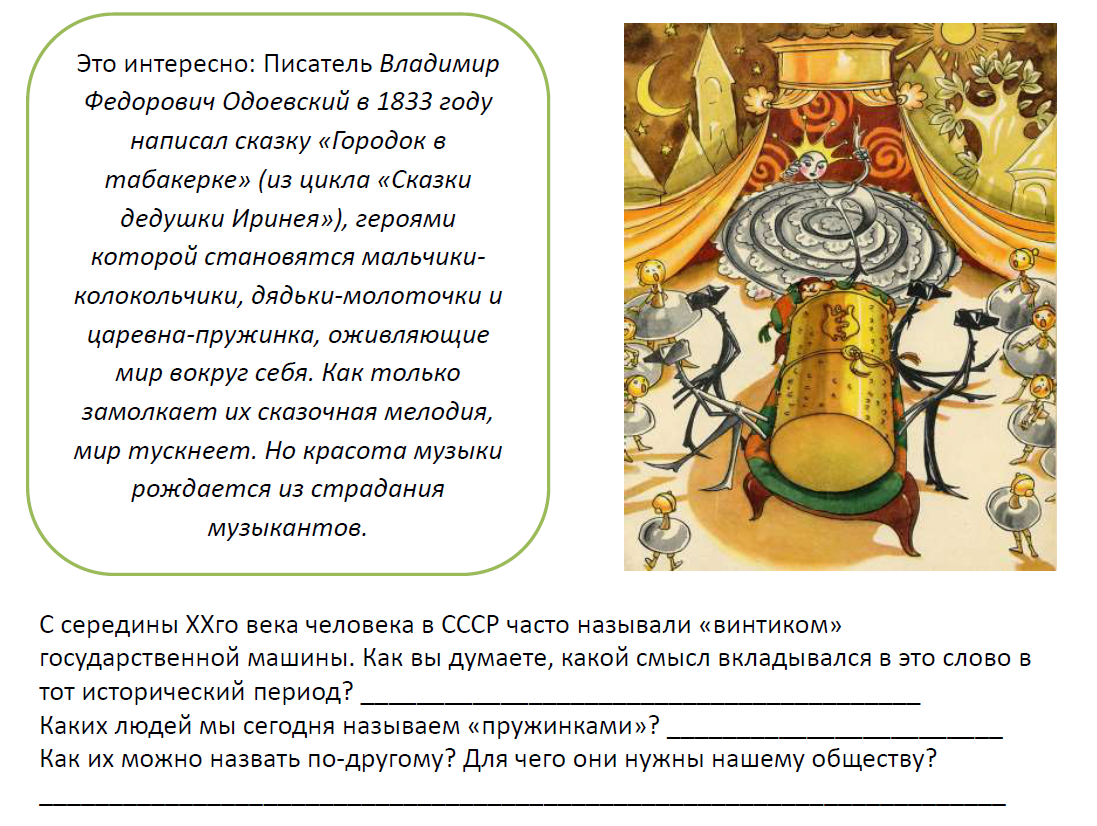 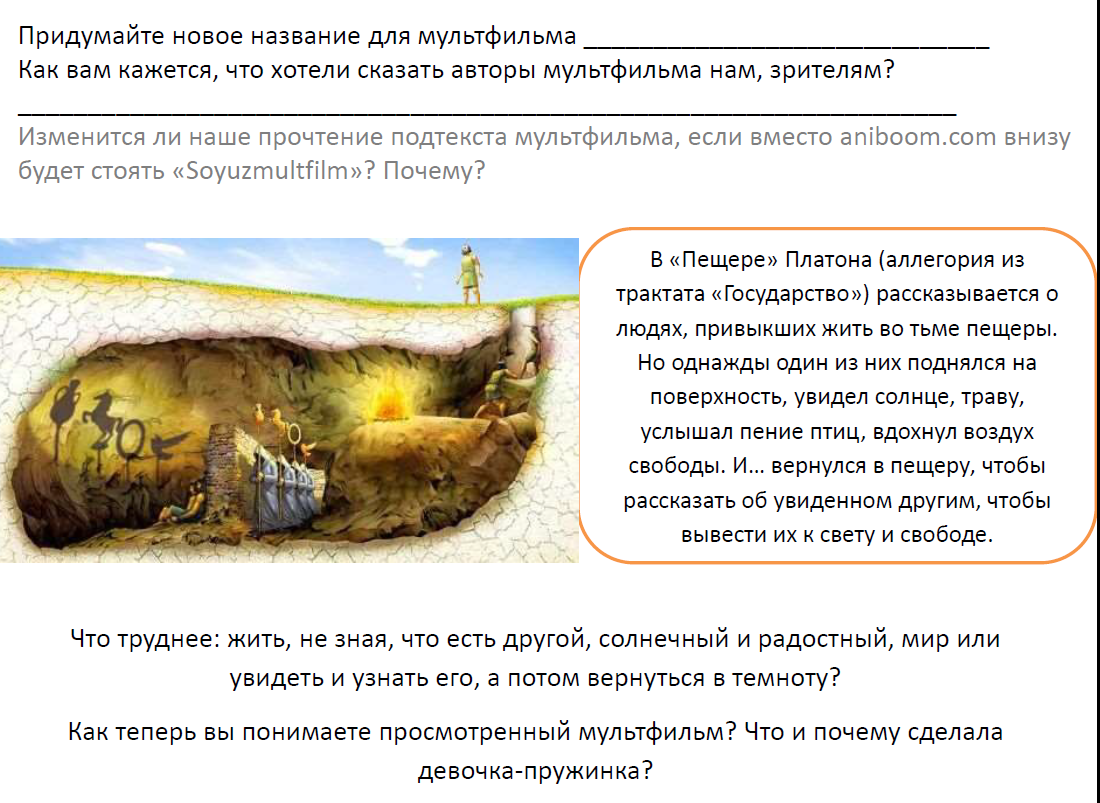 Когда вы готовите онлайн-встречу, сначала ВСЁ собирается в презентацию (PowerPoint). Это помогает вам выстроить структуру занятия четко, собрать необходимый материал, проверить источники…
Только сложив все в «копилку» PPT, вы разбиваете ее на презентацию и рабочие листы!
ВНИМАНИЕ!
Четкость формулировок (проверить на наличие незнакомых и потенциально непонятных ученику слов)
Наличие информации, предполагающей вариативность ответов
Возможность самопроверки сразу (в т.ч. без педагога) (QR-код)
Однозначность визуального контента
Достаточность (можно по ним проработать основной объем темы, найти выход на дополнительный материал, вспомнить пройденное по истечении какого-то времени)
Постепенность погружения в тему (от простого к сложному, от частично заполненной таблице к полностью свободной и даже без вариантов ответов)
На что обращать внимание при создании рабочих листов?
На что обращать внимание при создании рабочих листов?
* Наличие места для работы ученика

*Возможность распечатки не только в цвете, но и в оттенках серого (ч/б)

*Листы после работы подшиваются в скоросшиватель! Помните о поле в 3 см. слева для сшивки!
Их «синхронизируемость» с презентацией (как ствол и ветви)
В презентации важнее визуальность, значит в рабочих листах также важен визуальный контент (как помощь и контекст для ответа на вопросы; не отвлекающий, а помогающий сконцентрироваться на важном)
Рабочие листы для онлайн-встречи избавляют учащихся от необходимости лезть в интернет в поисках доп.информации для ответа на вопрос. Они предлагают все, что нужно для первичного «входа» и размышлений над углублением ответа, для дискуссии... Но возможны и линки на допресурсы (именно как дополнительные)
Конструкция листа рассчитана на преобразование исходного материала листа, активную работу ученика с ним.
На что обращать внимание при создании рабочих листов для онлайн-встреч?
Они легко читаются благодаря четкой структуре (визуальность). Но на них не выделено «главное» - так как главное для каждого ученика свое. И задача педагога – научить выявлять его самостоятельно (инфо-компетенция).
Рабочий лист имеет автора – не забывайте оставлять место не только для работы ученика, но и для даты и ФИО (сверху на каждом листе)
Обязательна нумерация как слайдов презентации, так и рабочих листов (оптимально, относительно слайдов презентации: слайд 1, раб.листы 1а, 1б, 1 в…)
Должны в презентации или раздатке после урока быть ключи – ответы к рабочим листам для самопроверки (создавать ключи одновременно с листами!)
На что обращать внимание при создании рабочих листов для онлайн-встреч?
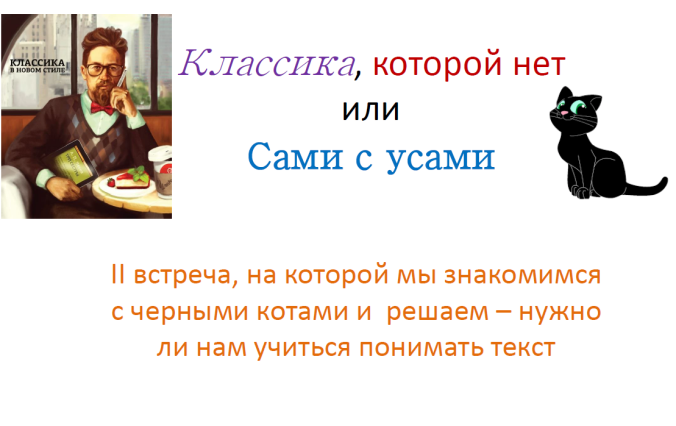 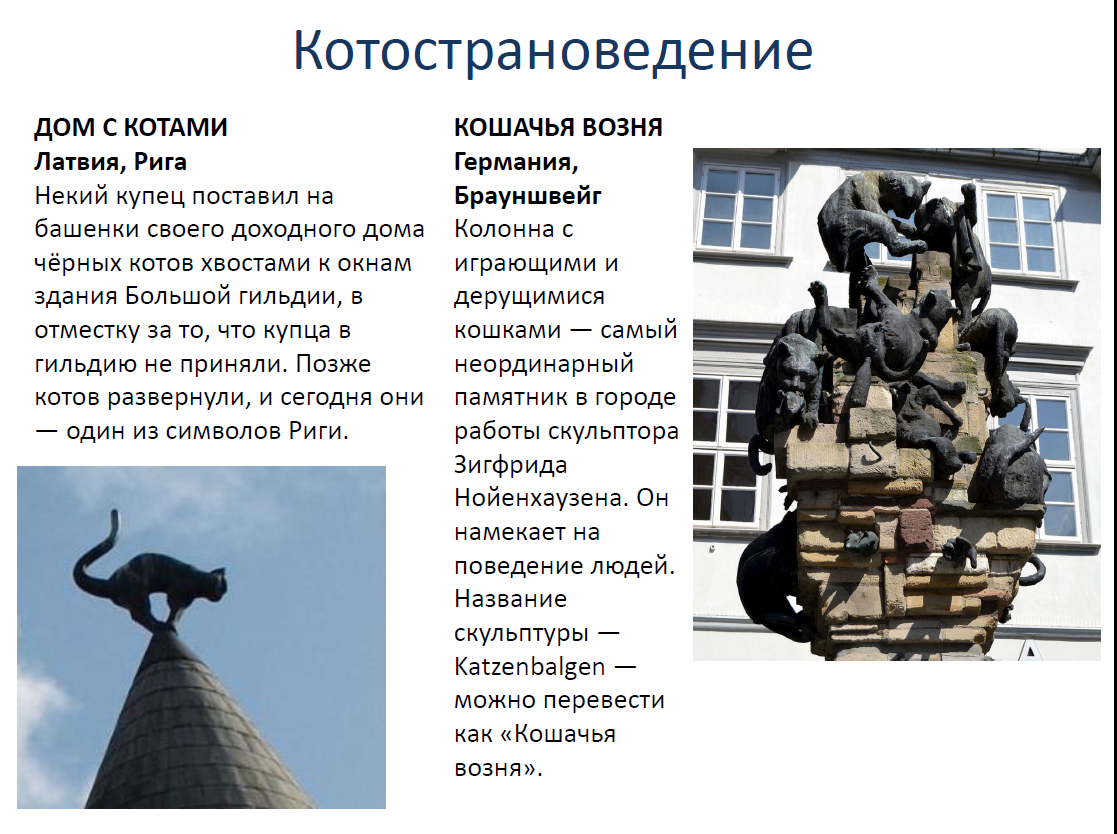 ЧТО? В СВЯЗКЕ С ГДЕ?
Возможен только 1 правильный вариант ответа в единственно верной формулировке; требуют и проверяют память ученика, а не мотивируют к размышлению и собственным выводам
Рабочие листы закрытого типа
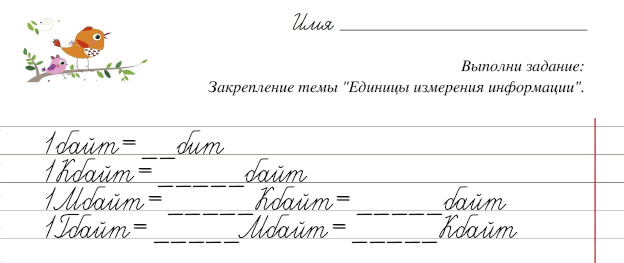 - Возможны не только разные формулировки, но и различные варианты ответов, демонстрирующие уровень мышления и подготовленности учащегося.
- Результаты работы разных учеников с открытыми рабочими листами всегда различаются между собой. Вероятность одинакового заполнения крайне мала.  - Результаты действий на рабочих листах открытого типа не оцениваются с точки зрения "правильности".
Рабочие листы открытого типа
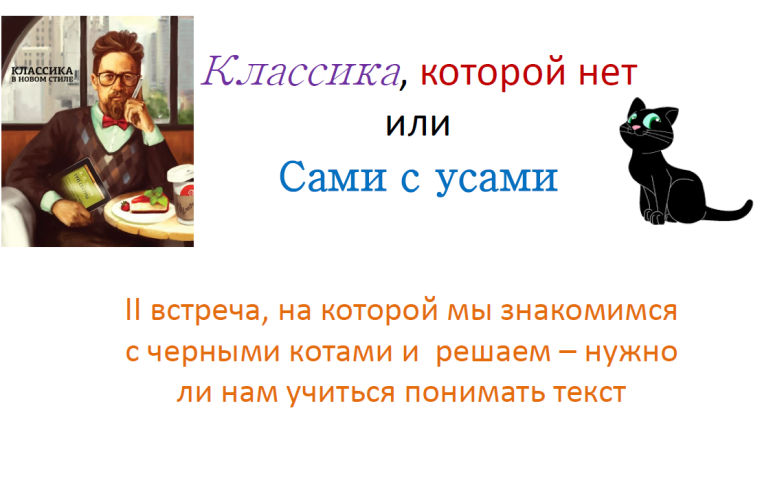 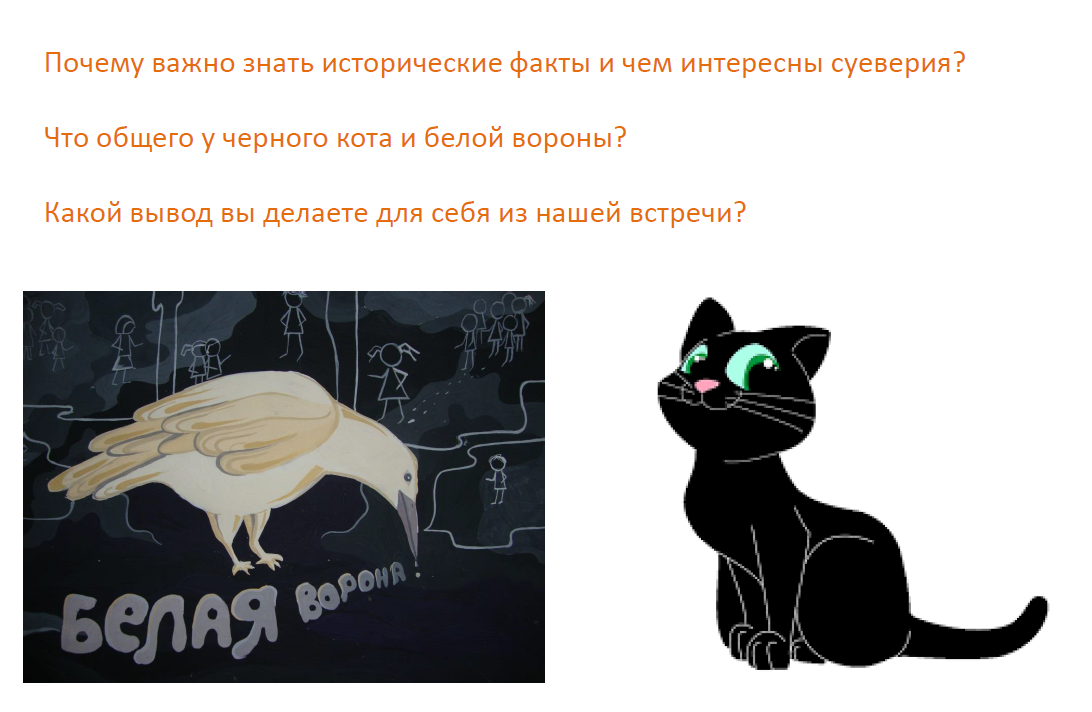 Авторские права на ТЕКСТ:
Не показываем, не упоминаем персонажей, не читаем онлайн тексты, написанные автором ныне живущим или умершим менее 75 лет назад. Открыто использовать можно только тексты произведений , находящиеся в общественном достоянии!
Если вы берете задания, созданные др.педагогами, вы обязаны прямо на слайде или под заданием указать автора и линк на источник!
Авторские права на ИЛЛЮСТРАЦИЮ (фото или картинку):
То же, что с авторскими правами на текст
Исключение – изображения, находящиеся в открытом доступе (free)
Как соблюсти авторские права и не рисковать получением штрафа?
Авторские права на ВИДЕО и МУЗЫКУ:
Не смотрим и не слушаем ничего во время урока! Все просмотры и прослушивания только дома самими учениками!
Права на проигрывание музпроизведений отличаются от прав на текст и изображение (не ограничиваются часто 75 годами) (GEMA)
ОСТОРОЖНО! ЗАПИСЬ! – если вы не уверены, что соблюли все авторские права, не записывайте сами и не давайте возможности записать ваше занятие родителям учеников. Или берите с них подписку о неразглашении и нераспространении!
Как соблюсти авторские права и не рисковать получением штрафа?
Как найти свободные от защиты иллюстрации?
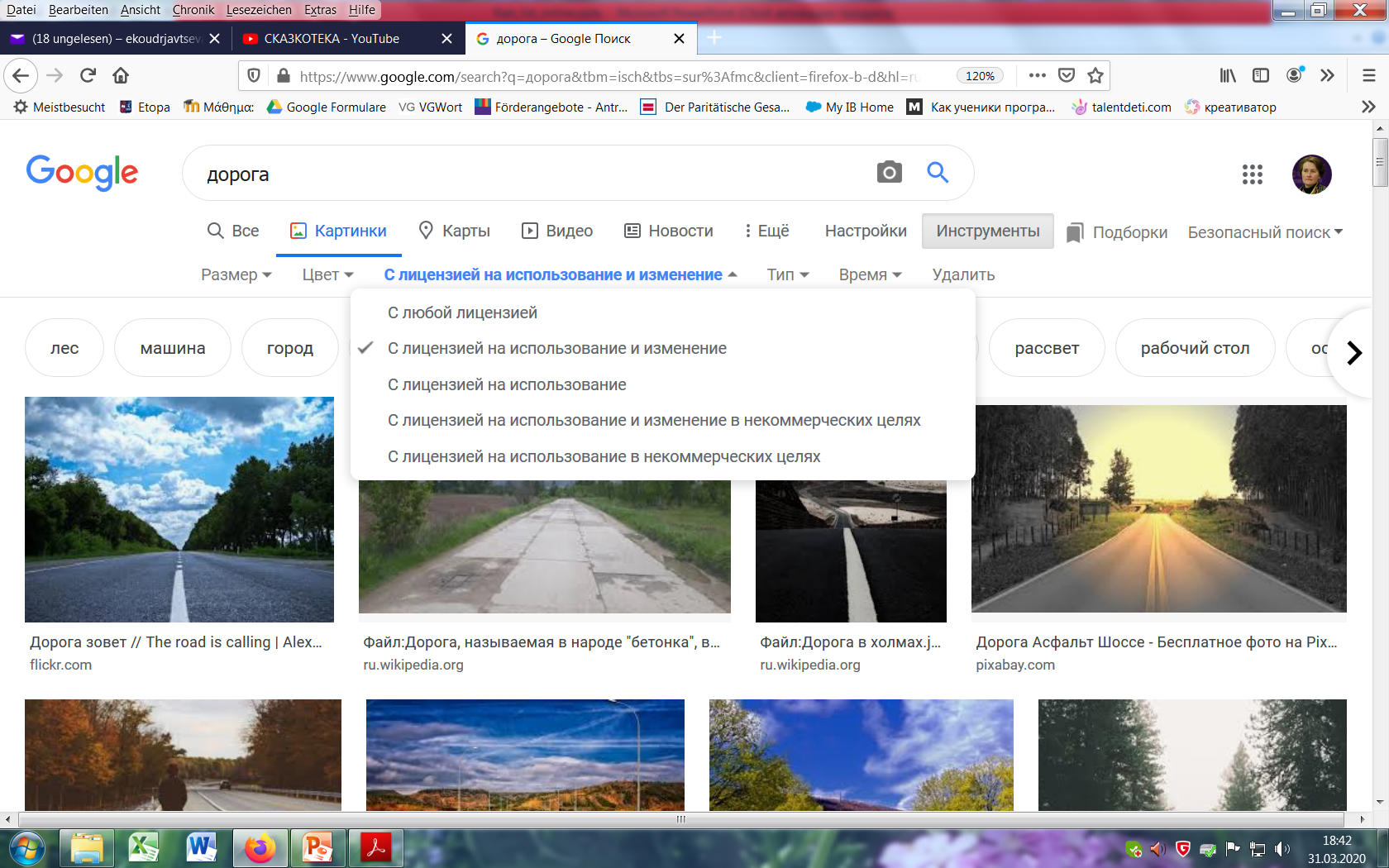 Источники свободных стоковых картинок
https://ru.depositphotos.com/stock-photos/%D1%81%D0%B2%D0%BE%D0%B1%D0%BE%D0%B4%D0%BD%D1%8B%D0%B9.html
https://texterra.ru/blog/40-istochnikov-besplatnykh-foto-dlya-vashego-bloga.html
https://pixabay.com/ru/ 
Подробнее: https://www.seonews.ru/analytics/avtorskoe-pravo-na-izobrazheniya-otkuda-brat-kartinki-chtoby-ne-narushit-zakon/
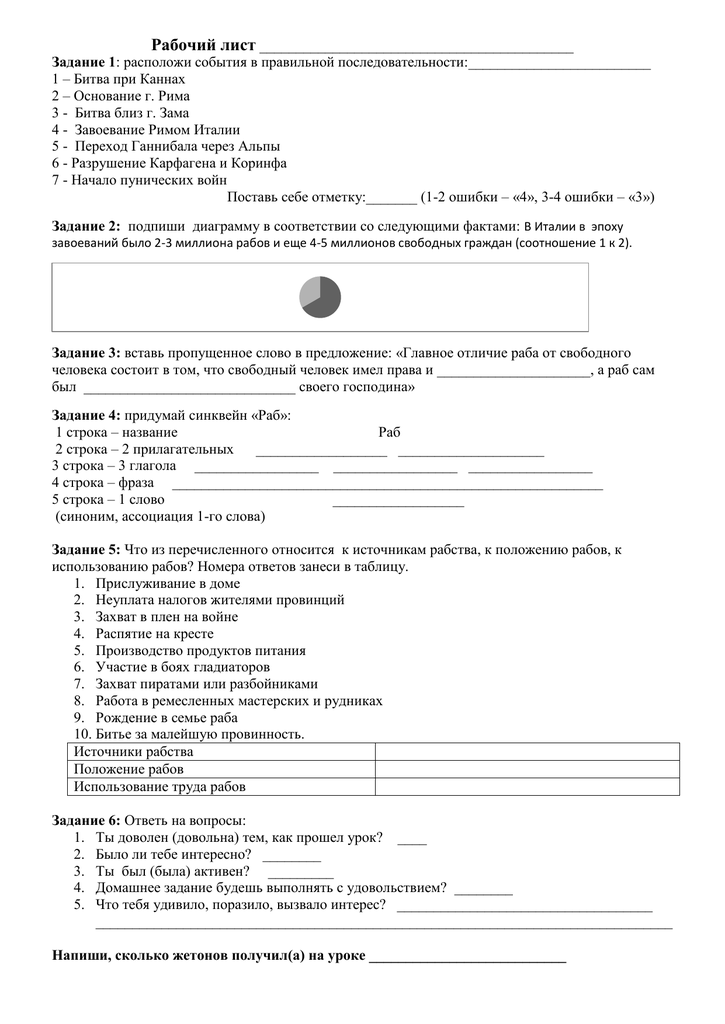 Самые частые ошибки при создании презентаций и рабочих листов для дистанта
- Просто перенос как скана (скрина) части учебника в презентацию (без переработки, добавления информации и визуализации). Итог – серый, «слепой» не мотивирующий рабочий лист.
Создание «коллекции» фотографий (иллюстраций) на рабочем листе для дистанта. Без информации в помощь ученику (то есть ученик должен где-то в др. месте искать информацию, как при оффлайн-занятии с учебником плюс рабочие листы к этому учебнику).
В онлайн нельзя рассчитывать, что ученик сможет сконцентрироваться на: 1) вас, вашем голосе; 2) презентации на экране; 3) рабочем листе и 4) учебнике! Рабочий лист – это всё для ученика, необходимый минимум с возможностью выхода в максимум (индивидуально!)
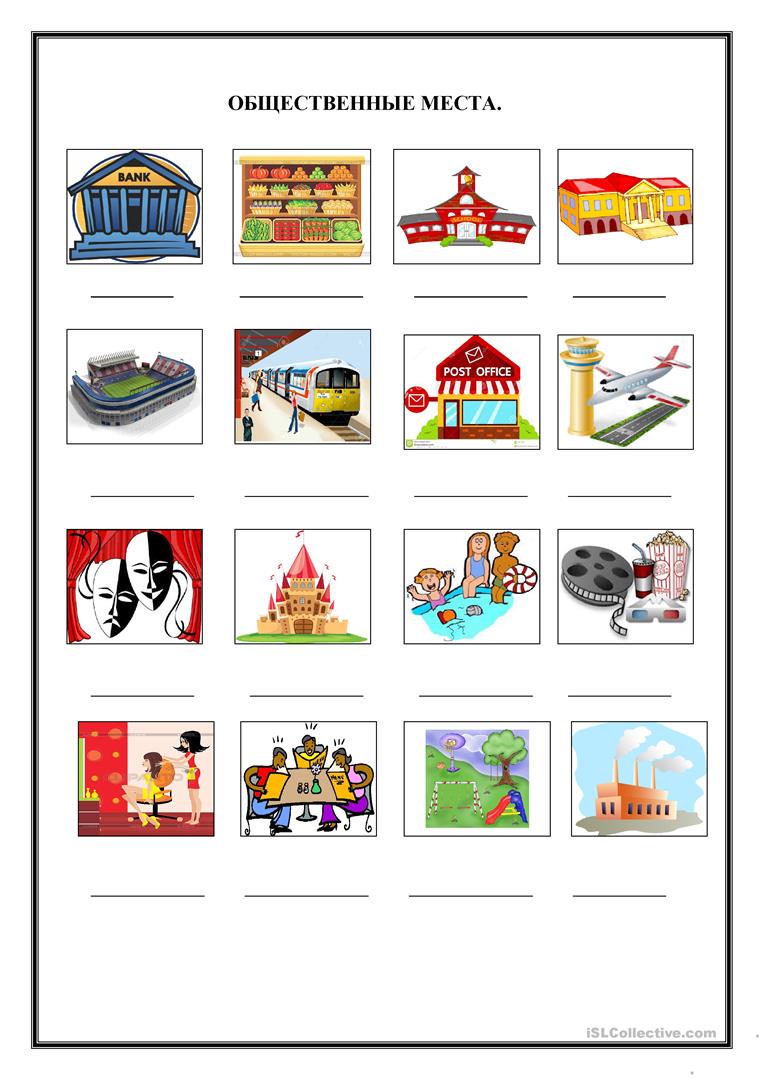 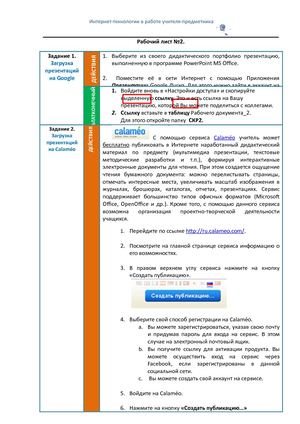 Самые частые ошибки при создании презентаций и рабочих листов для дистанта
Нечеткость, избыточность текста.
Отсутствие места для работы ученика (это ЕГО рабочий лист!)
Отсутствие полей для подшивки рабочих листов.
Отсутствие места для ФИО ученика и датировки листа.
Отсутствие №№ листов
Отправка в листе для работы НА ЗАНЯТИИ в онлайн с поисковым заданием (трата времени занятия). Линки на дополнительные ресурсы – только в листах для ДОМАШНЕЙ работы!
Задания для самостоятельной и индивидуальной работы в листах ГРУППОВЫХ встреч
Самые частые ошибки при создании презентаций и рабочих листов для дистанта
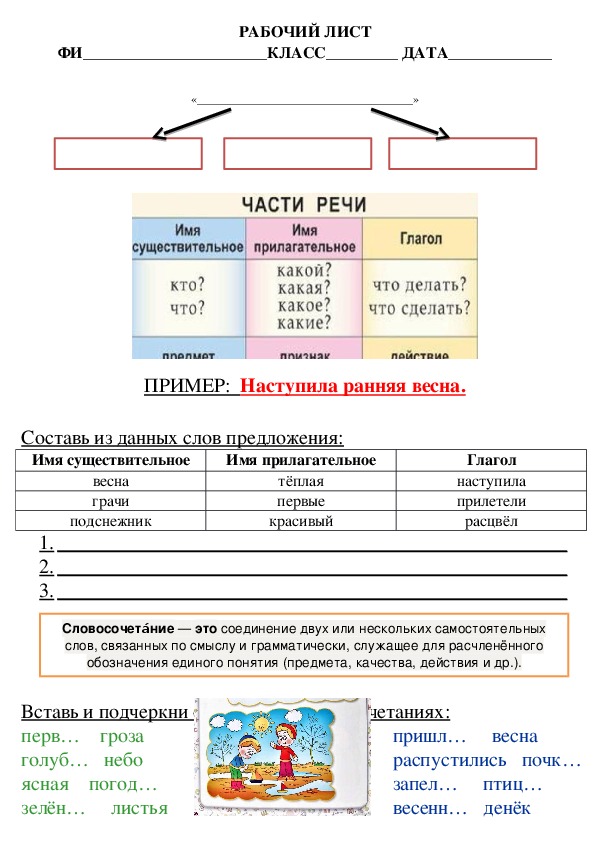 - ВСЁ на одном рабочем листе (педагогу важно выполнить запланированное и на листе виден план, а не основа для работы самих учащихся)
- Понемногу обо всём – это значит ни о чём (нельзя нарушать логику развития внутри листа и между листами – пошаговое погружение в тему с постепенным усложнением задач, передачей ученикам всё большей самостоятельности)
Самые частые ошибки при создании презентаций и рабочих листов для дистанта
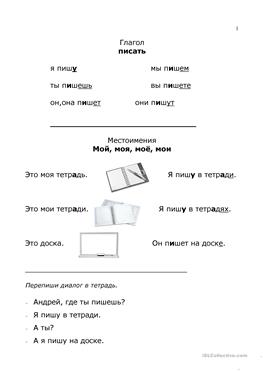 - Чек-лист может быть вариантом рабочего листа, НО при групповой онлайн-встрече он должен быть ориентирован на дискуссию, предложение вариантов решений и их обсуждение (педагог должен уметь организовывать технически и содержательно управлять дискуссией онлайн). Это не вариант, когда каждый пишет что-то у себя на листе и потом отправляет педагогу!
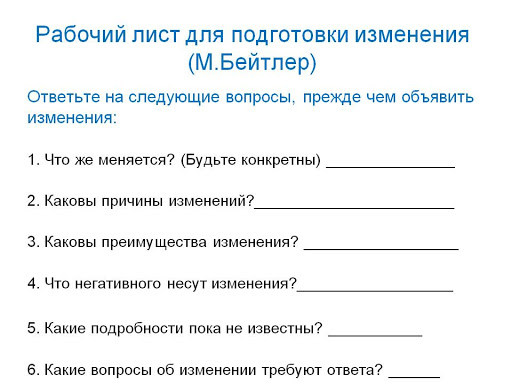 Самые частые ошибки при создании презентаций и рабочих листов для дистанта
- Неучет интернационального состава учащихся; их возраста (интересов, уровня общего развития, лексического запаса и пр.) Т.е. неучет разнообразия целевой аудитории.
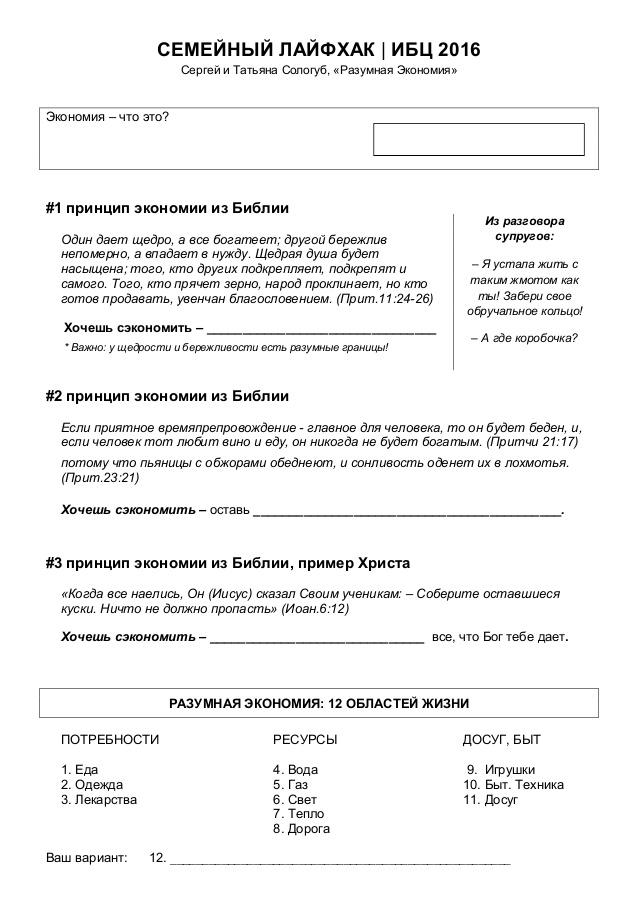 Самые частые ошибки при создании презентаций и рабочих листов для дистанта
Типы рабочих листов
- Лист-фиксация важной информации в течение встречи онлайн (с возможностью после занятия ее дополнить по указанным на листе источникам) (типа опорного плана, таблицы с последующей демонстрацией правильного варианта в презентации для самопроверки)
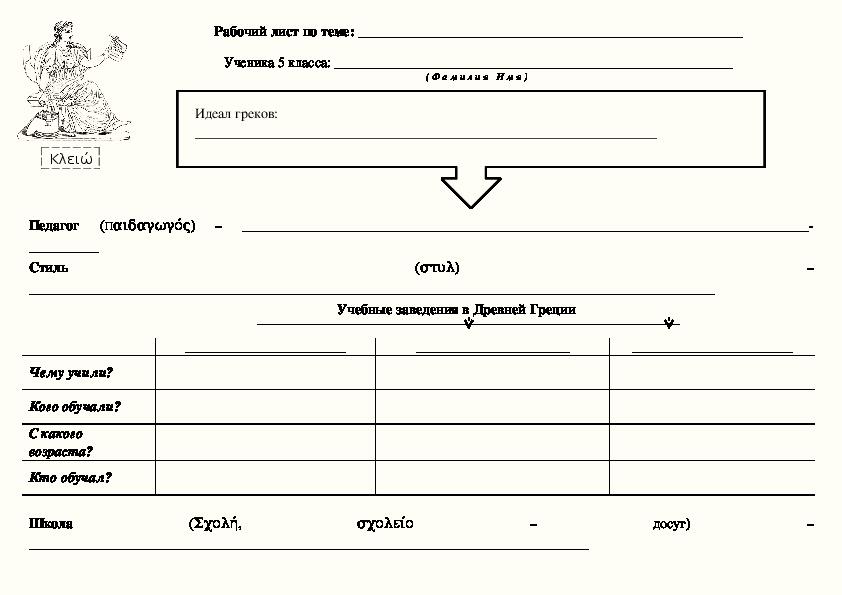 Типы рабочих листов
- Лист на отработку полученной новой информации в практике ее применения самими учениками с образцами (частично заполненный лист) и последующей демонстрацией педагогом правильных вариантов в презентации (самопроверка учеников)
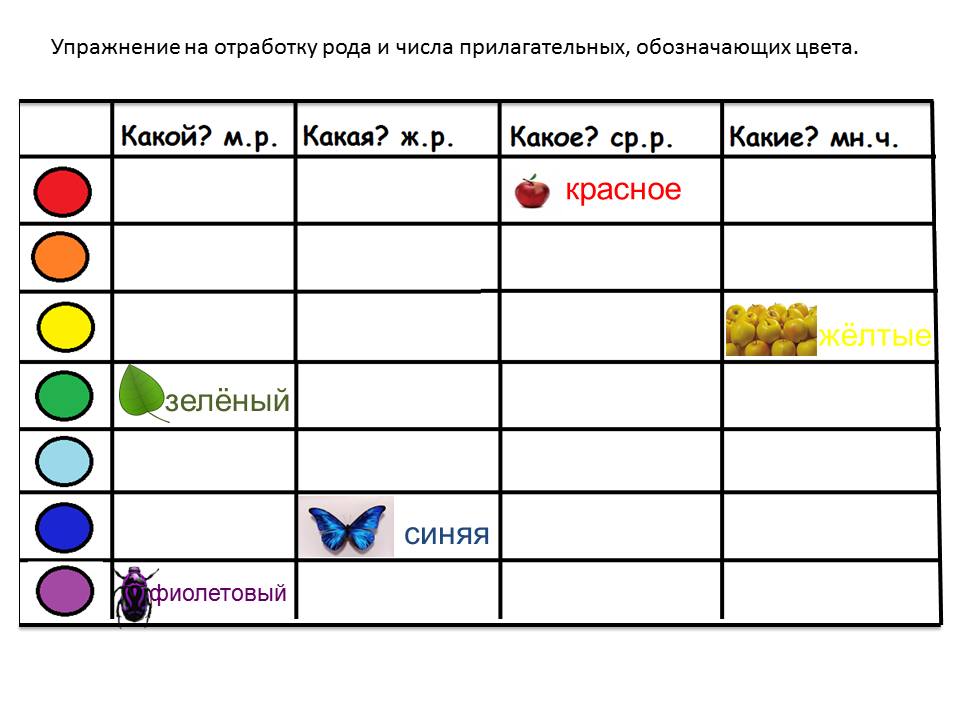 Типы рабочих листов
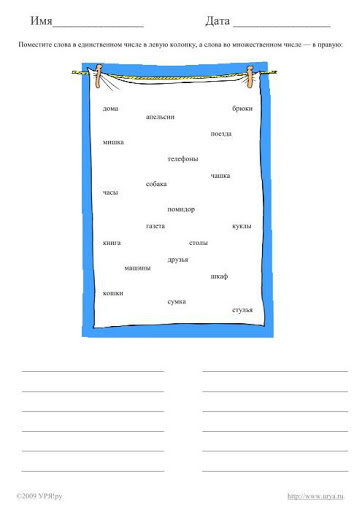 - Лист на отработку продвинутого уровня, без образцов (та же самопроверка путем показа педагогом правильного ответа через определенный промежуток времени (тихое выполнение учениками) или после получения всех ответов (выполнение вслух))
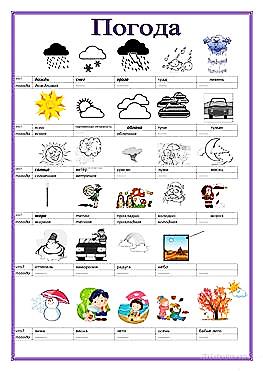 Типы рабочих листов
- Лист на сбор информации, имеющийся у самих учащихся (отвечает тот, кто знает). Такие листы дублируются в презентации и заполняются педагогом по мере ответов учеников с выводом результата на экран и отправкой учащимся после занятия
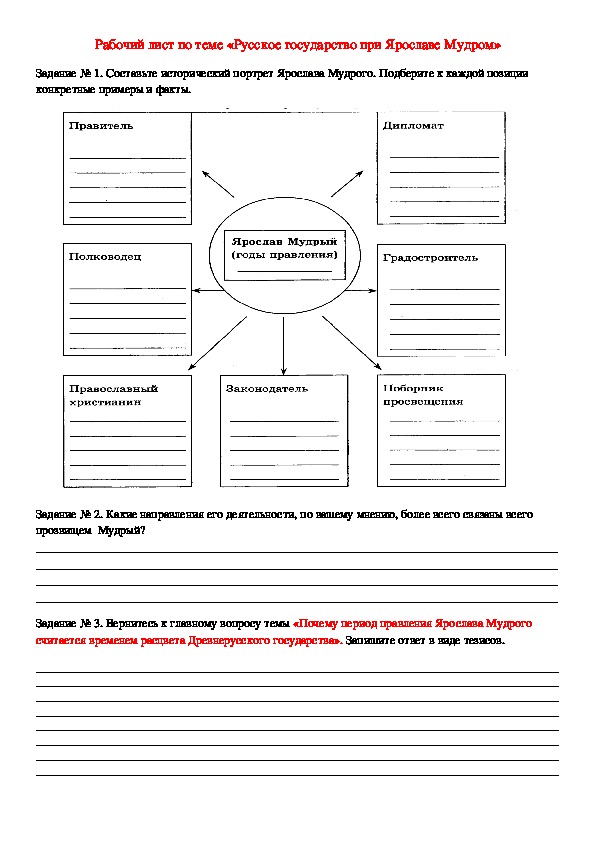 Типы рабочих листов
- Рабочие листы на основе технологии ментальной карты (дома при подготовительной работе может заполнить каждый самостоятельно, на занятии – обсуждение вариантов и перенос в интеллект-карту наиболее полного ответа). Лучше всего отражает реализацию технологии «перевернутый класс» (сбор ЗУНов учащихся и опора на них при развитии компетенций; системное становление инфо-компетенции)
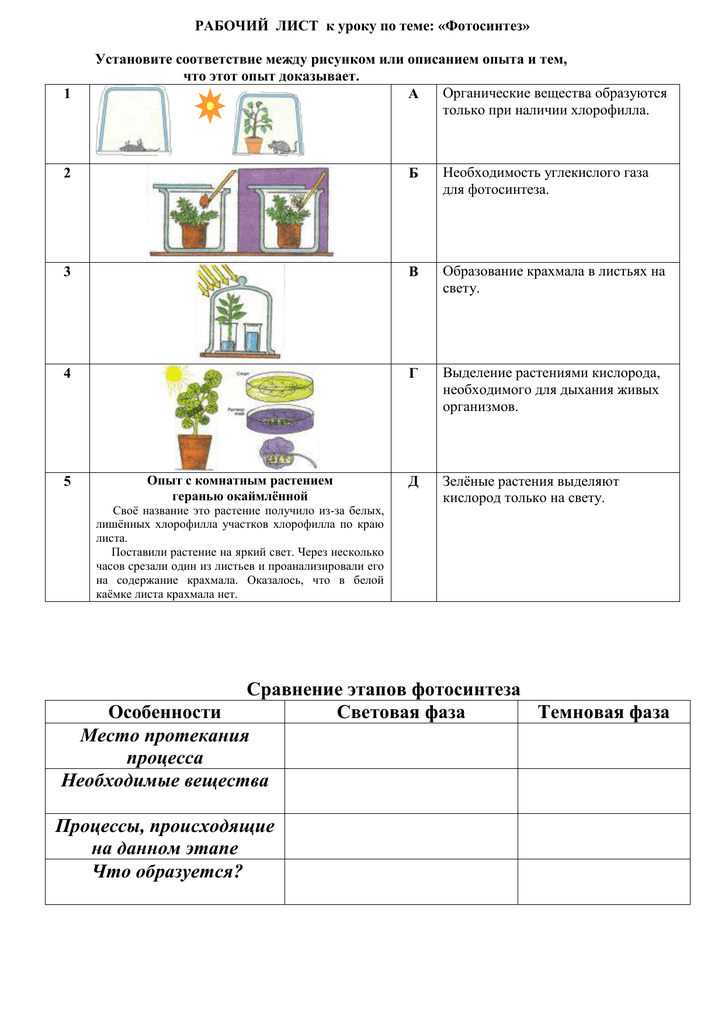 Типы рабочих листов
- Листы для повторения изученного (самоконтроль) с выходом на более глубокие самостоятельные  выводы
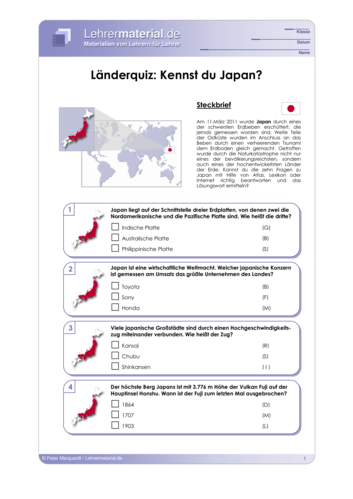 Типы рабочих листов
- листы-игры: кроссворды, «Что? Где? Когда?»; «Поле чудес» и др. Важно – текст для получения подсказок (НЕ готовых ответов) – на том же листе, короткий и ясный. Так происходит обучение функциональному чтению
Оптимальный рабочий лист – междисциплинарен 
и геймифицирован (игрофицирован)
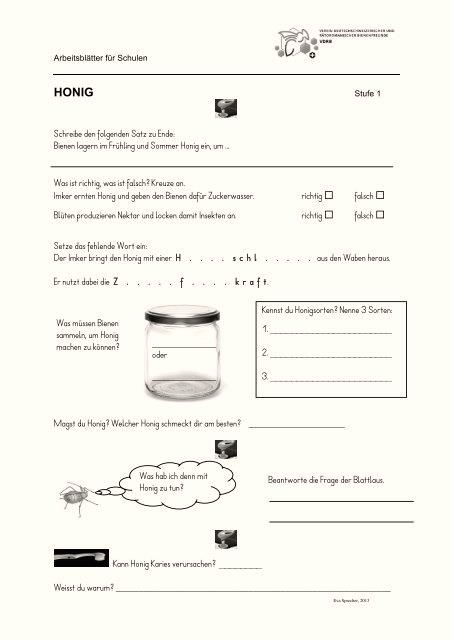 Примеры: Начальная школа
- Всё вокруг мёда: пишем, рисуем, раскрашиваем, пробуем и описываем…
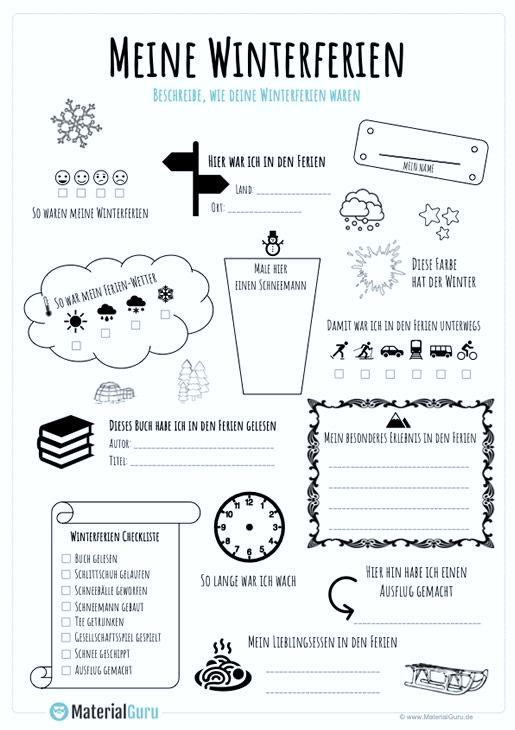 - Мои каникулы на языке букв, цифр, карт..: от географии до кулинарии и математики
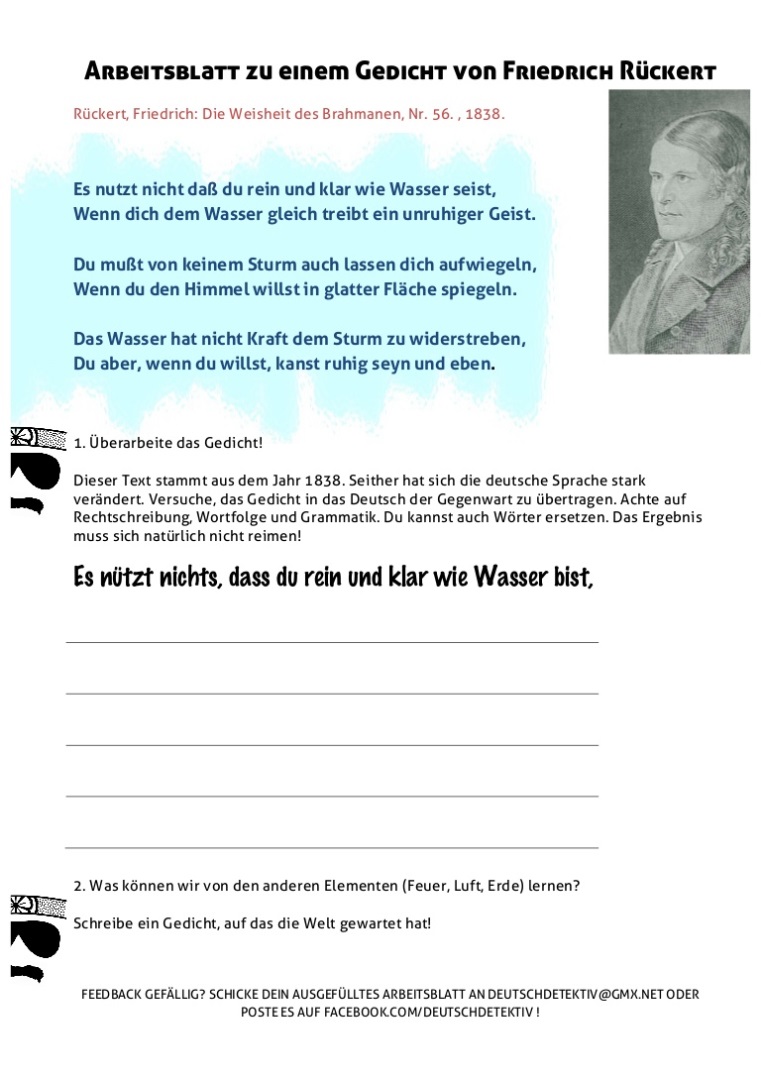 - Мое видение и понимание поэтического текста и мои выводы из него для современной жизни в обществе (люди и природные стихии; литература, обществознание и природоведение)
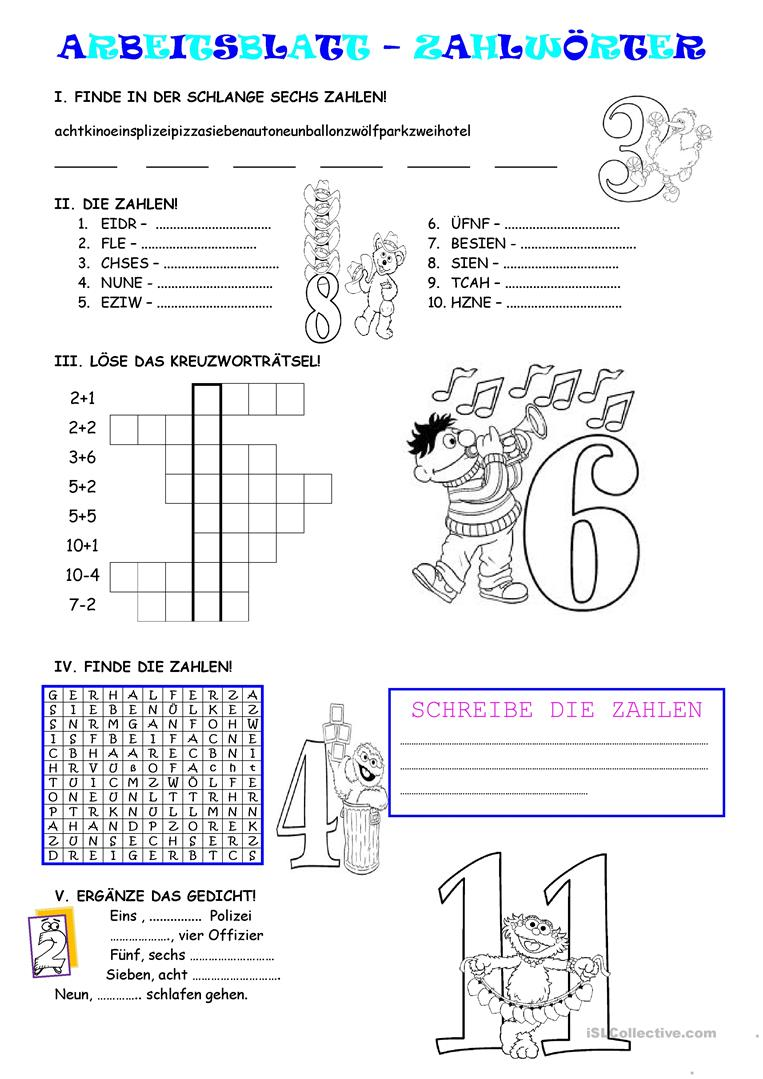 Числительные – в языке и математике
Интерактивный рабочий лист
(при условии владения педагогом и учениками соответствующим программным обеспечением как для создания, так и для использования листа)
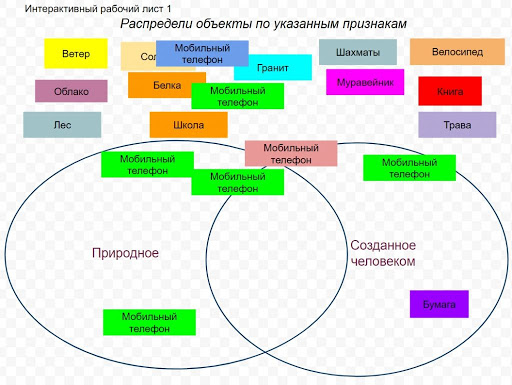 Листы в google – описания и образцы: https://sites.google.com/site/tkvgelearning/webservises/worksheets
Листы в Wizer.me – описание и образцы:
http://marinakurvits.com/interaktivnie-listi-wizer/ 
Листы в др. сервисах: http://marinakurvits.com/interaktivni%D0%B5_listi/ 
Листы в Liveworksheets – описание и образцы: http://didaktor.ru/konstruktor-interaktivnyx-rabochix-listov/
Сервисы для создания е-рабочих листов
«Переключалки» на листе
Дети могут уставать при онлайн-общении быстрее, чем в оффлайн. Приготовьте на листах сюрпризы (спрячьте в уголках, в др. картинках… что-то и попросите найти и посчитать или назвать; вставьте между заданиями). Важно – это не должно нарушать целостности содержания и структуры листов и не должно мешать ученикам! Оптимально – по теме урока
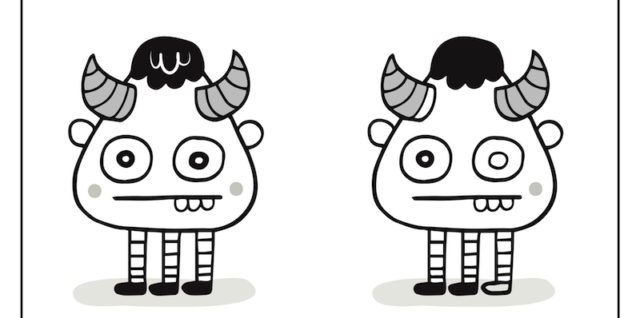 Где что уже можно взять?
Если вы владеете немецким, английским и др. языками – рекомендуем смотреть в google по ключевым словам «рабочие листы» образцы по вашей теме, созданные педагогами этих стран (они давно создают листы и работают в онлайн)
Ищите интерактивные книги – уже созданные как система рабочих листов, но в книжном формате (в отличие от классического УМК их можно на первых порах «порезать» на рабочие листы и составить на их основе опорную презентацию).
Примеры интерактивных книг
«Речевая палитра» Е.Ершова и др. (обучение чтению и письму);
«Календарь-портфолио дошкольника» (проверка готовности к школе); 
«Имя существительное за 10 уроков» и «Занимательный русский» Е. Кудрявцева; 
«РазМЫШляем, РИСуЕМ и ИГРАеМ с котёнком Рыком» Увэ Инго Крюгер, 
«СКАЗКОТЕКА»
«Календарь-портфолио дошкольника»
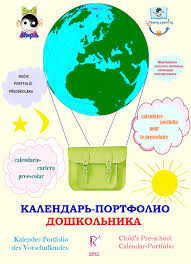 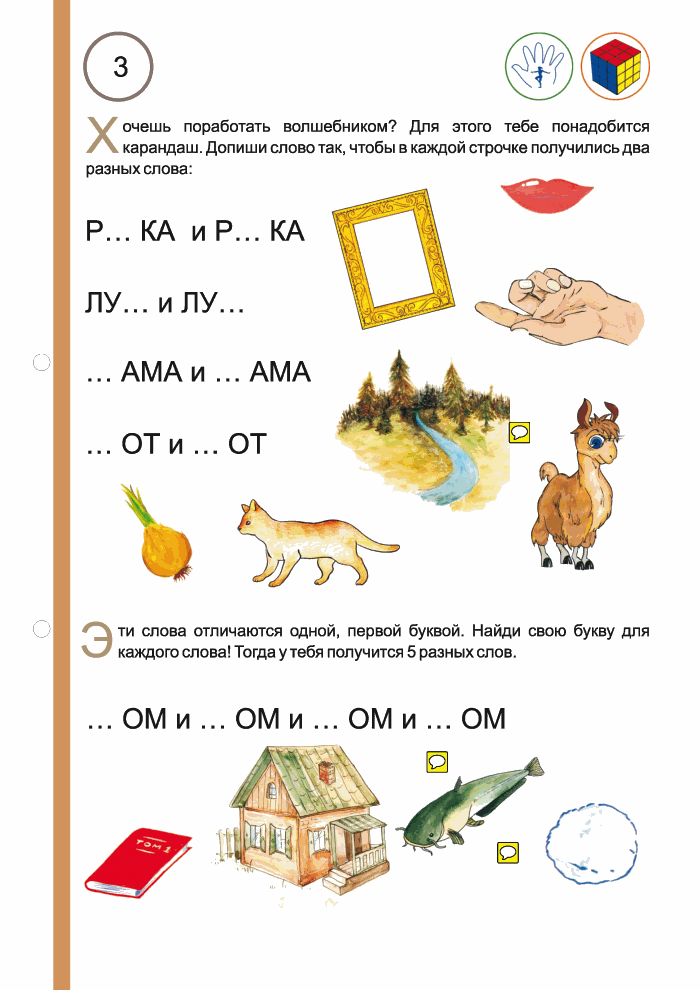 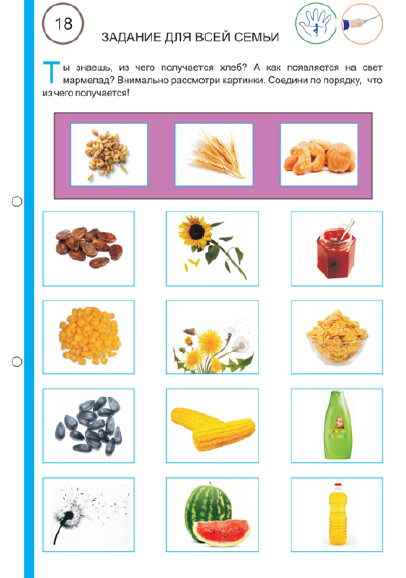 Заказ (эл.версия) – seminar@obruch.ru
«Речевая палитра»
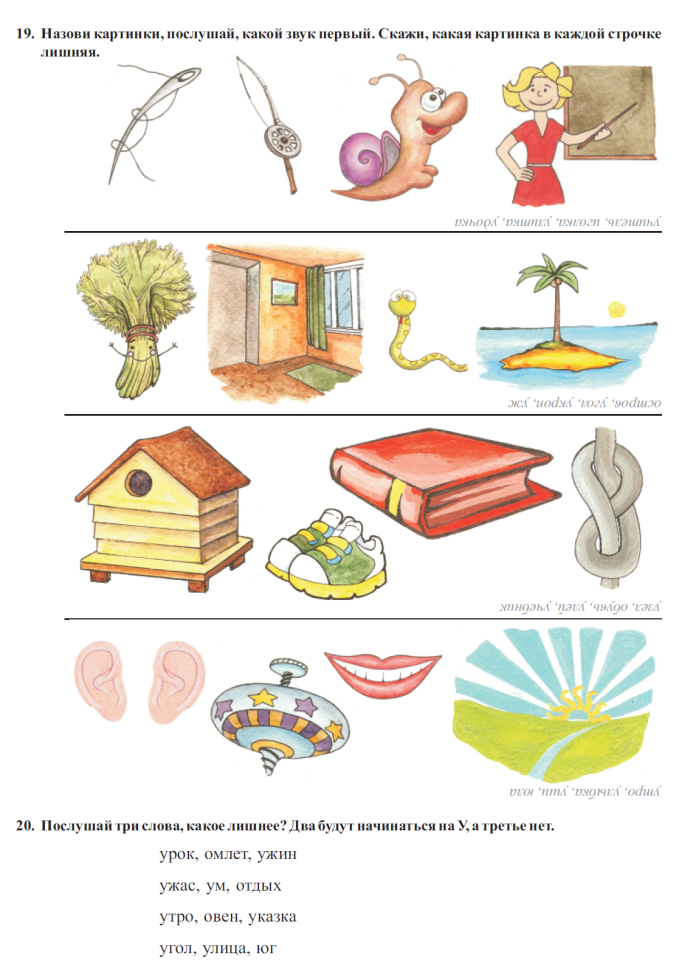 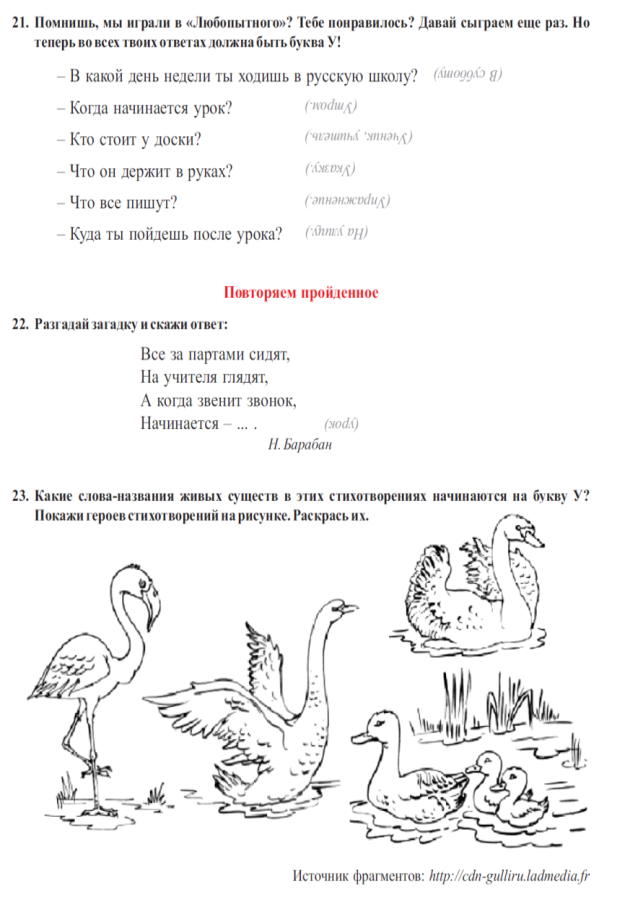 Заказ (эл.версия) – seminar@obruch.ru
«РазМЫШляем, РИСуЕМ и ИГРАеМ с котёнком Рыком»
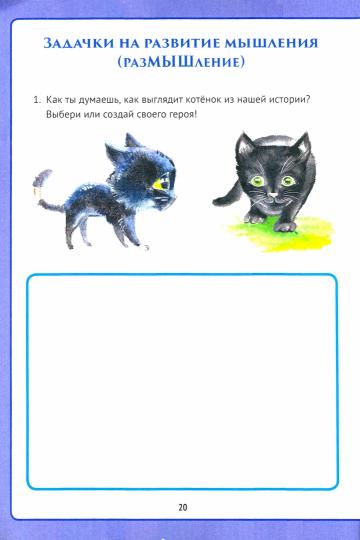 https://www.labirint.ru/books/731108/
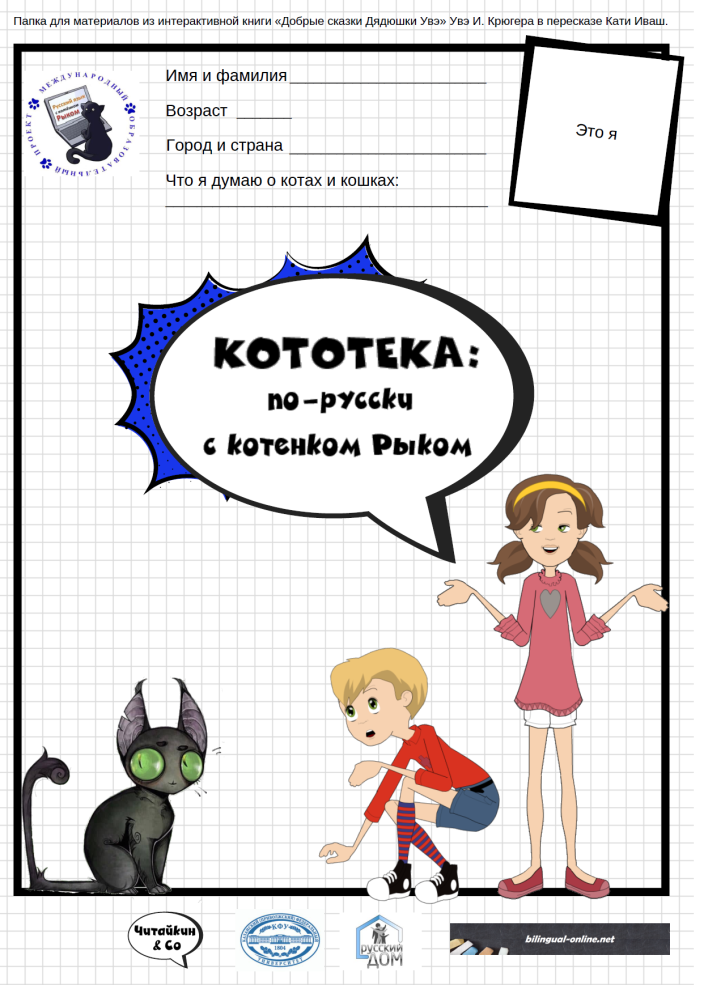 «СКАЗКОТЕКА»
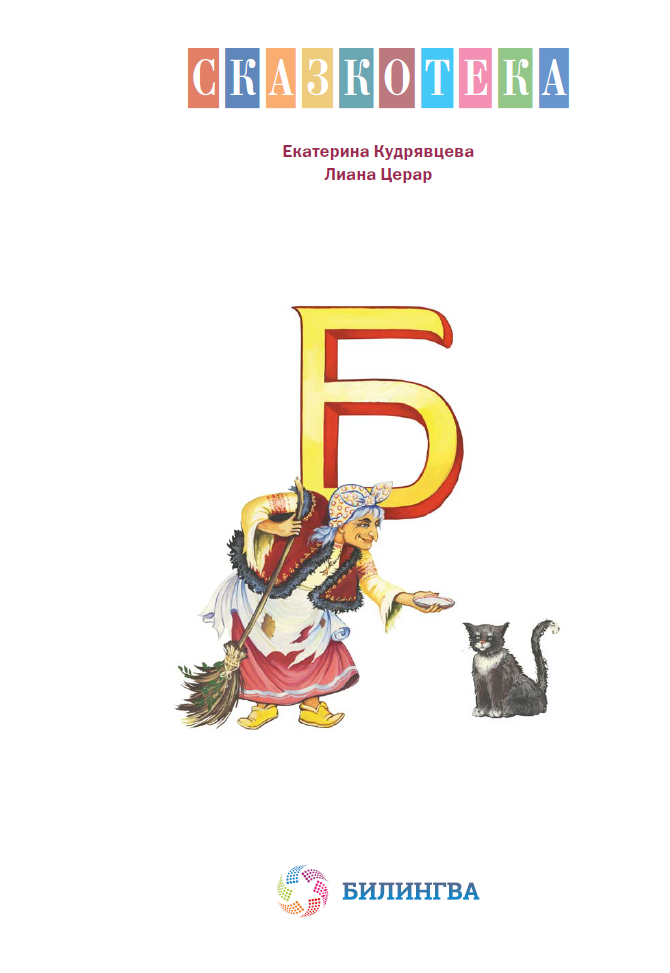 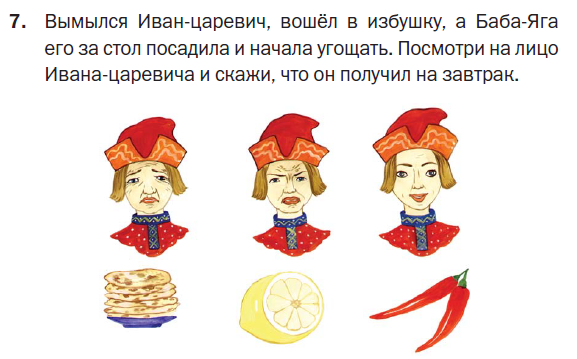 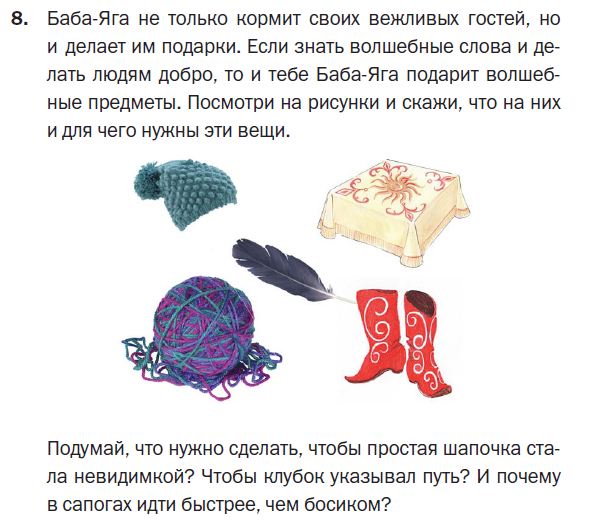 Спасибо за внимание!
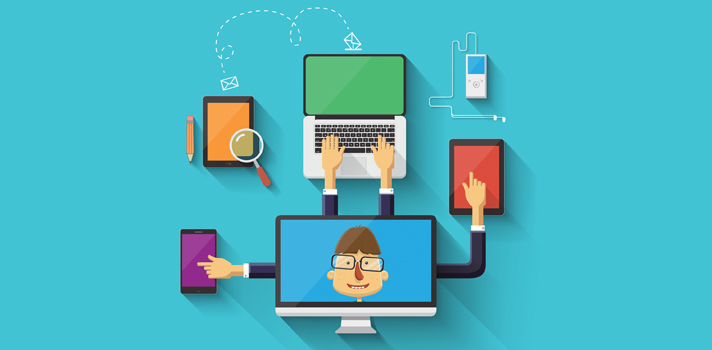 В раздатке:
 Данная презентация
1 блок историй котенка Рыка
1 блок Сказкотеки


Ekoudrjavtseva@yahoo.de